ПАМЯТКА ПО УСТАНОВКЕ МОБИЛЬНОГО ПРИЛОЖЕНИЯ С ФУНКЦИЕЙ  
«РОДИТЕЛЬСКИЙ КОНТРОЛЬ»
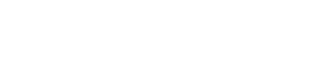 МОБИЛЬНОЕ ПРИЛОЖЕНИЕ С ФУНКЦИЕЙ«РОДИТЕЛЬСКИЙ КОНТРОЛЬ»
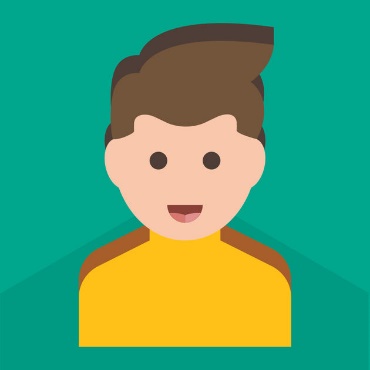 Для безопасного использования ребенком мобильного устройства необходимо использовать мобильное приложение с функцией «Родительский контроль». С помощью данного приложения ребенок будет открывать только подходящие по возрасту сайты и приложения.
Приложение выполняет:
Контроль интернет-сайтов.
Контроль приложений и времени.
Игровой формат и простые настройки.
Определение местоположения.
Сообщение ребенку.
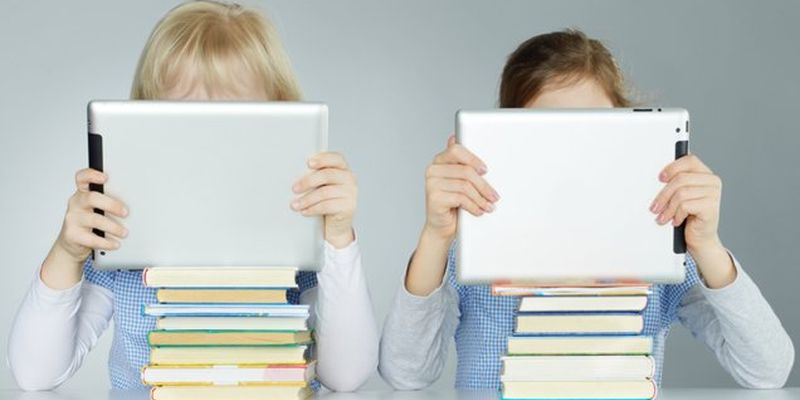 Вы знаете, какие приложения открывают дети и сколько времени тратят на игры
Помогайте детям выбрать «хорошие» приложения и грамотно распределять время между учебой и играми.
Неприемлемые приложения автоматически блокируются в соответствии с возрастными категориями Google Play, App Store или Microsoft Store.
Устанавливайте максимальную продолжительность «игрового» времени вечером и по выходным, а в учебные и ночные часы разрешайте запуск только необходимых приложений.
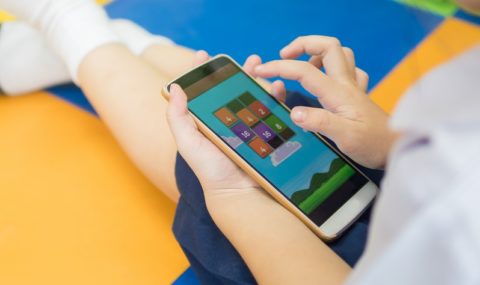 Дети получают подсказки в игровой форме
Дети получают понятные тактичные подсказки, объясняющие в игровой форме, что происходит и почему.
Ребенок может в любой момент проверить, сколько времени осталось на игры и какую активность родители видят на его устройстве.
Дети всегда могут запросить у вас разрешение на доступ к приложению или сайту прямо из окна блокировки на устройстве.
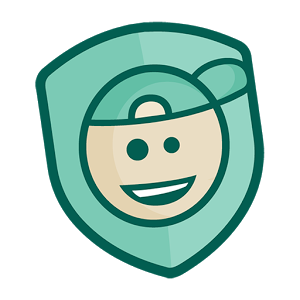 Вы спокойны, потому что дети всегда в поле зрения
Вы всегда знаете, где находится ваш ребенок.
Вы можете отслеживать местоположение ребенка в онлайн-режиме со своего мобильного устройства или компьютера.
Ваше важное сообщение дети никогда не пропустят, потому что оно будет автоматически выведено на экран «детского» планшета или смартфона.
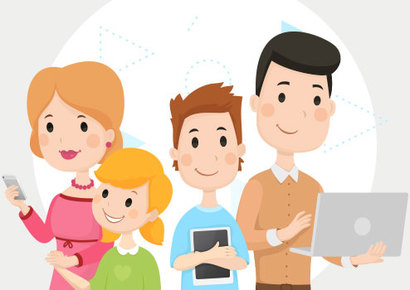 ИНСТРУКЦИЯ ПО УСТАНОВКЕ МОБИЛЬНОГО ПРИЛОЖЕНИЯ 
«РОДИТЕЛЬСКИЙ КОНТРОЛЬ» ДЛЯ ОПЕРАЦИОННОЙ СИСТЕМЫ ANDROID
Открываем магазин приложений Play Market (Google Play)
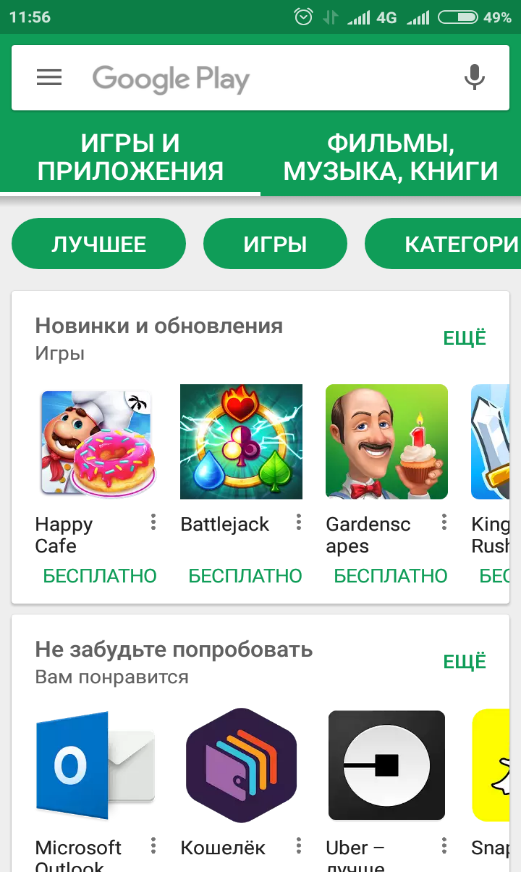 2. В строке поиска вводим «Родительский контроль»
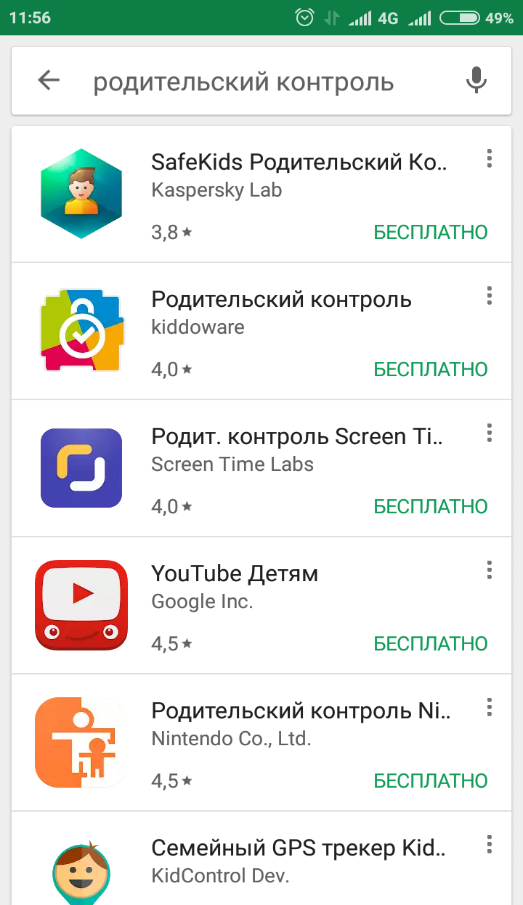 3. Изучаем рейтинг, отзывы и выбираем приложение
4. Устанавливаем приложение, следуя инструкциям на экране мобильного устройства
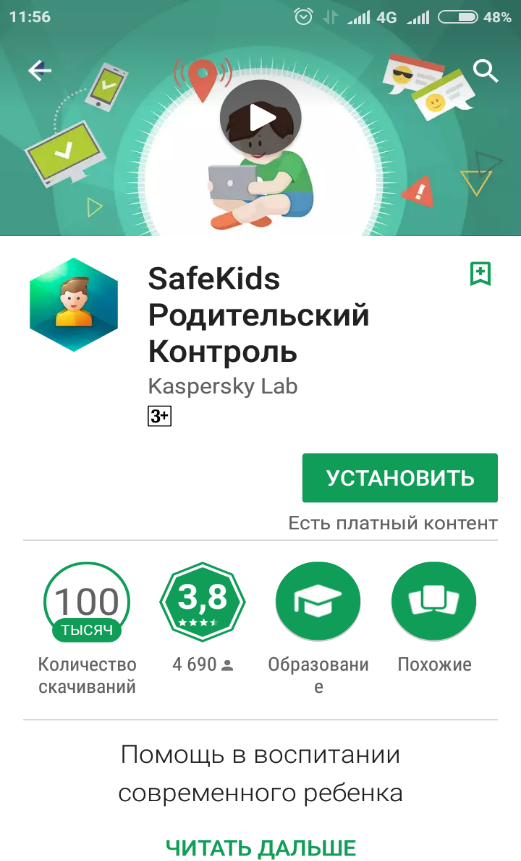 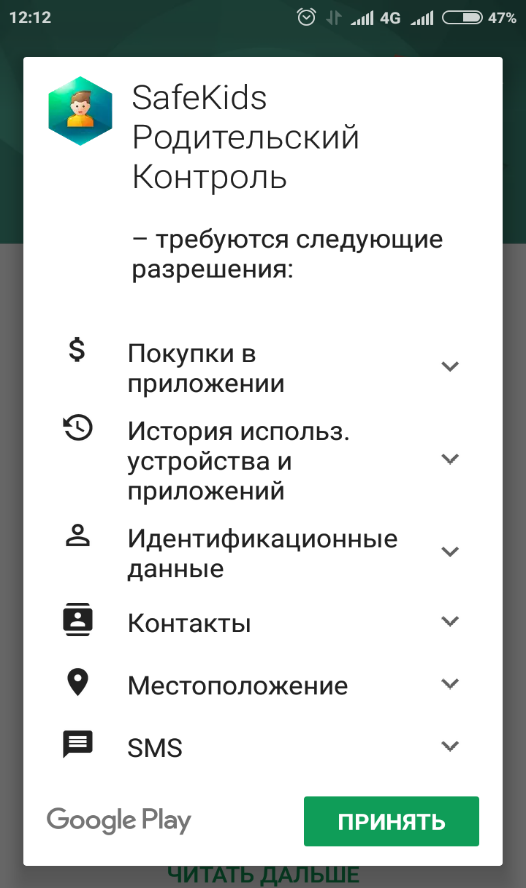